Figure 3 Representative western blot analysis of CRISP-3 protein in uterine decidua. Western blot analysis revealed ...
Mol Hum Reprod, Volume 15, Issue 5, May 2009, Pages 287–294, https://doi.org/10.1093/molehr/gap019
The content of this slide may be subject to copyright: please see the slide notes for details.
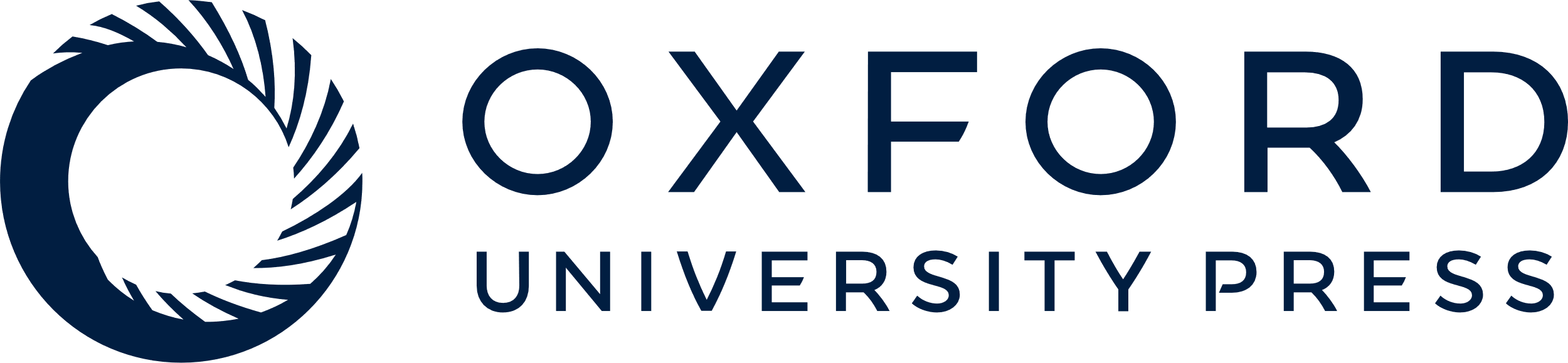 [Speaker Notes: Figure 3 Representative western blot analysis of CRISP-3 protein in uterine decidua. Western blot analysis revealed bands of 29 and 27 kDa corresponding to N-glycosylated and non-glycoslyated CRISP-3. Miscarriage and TOP groups were combined as they showed a similar pattern. Glycosylated CRISP-3 was increased in the decidualized endometrium from tubal ectopic pregnancy when compared with that from intrauterine pregnancies (P < 0.05; t-test).


Unless provided in the caption above, the following copyright applies to the content of this slide: © The Author 2009. Published by Oxford University Press on behalf of the European Society of Human Reproduction and Embryology. All rights reserved. For Permissions, please email: journals.permissions@oxfordjournals.org]